2020
SportsGraphic
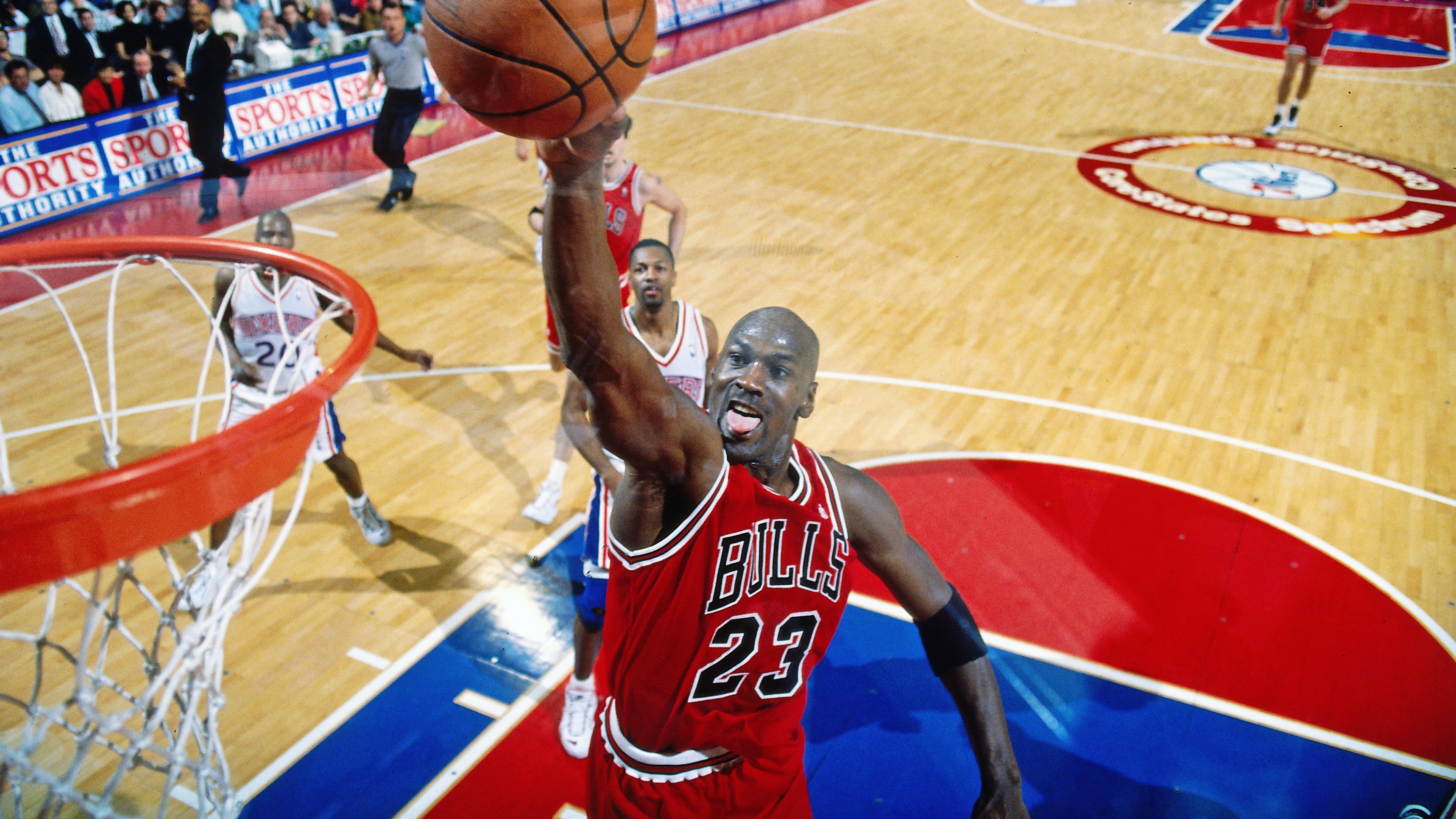 マイケルジョーダン伝説
著名人が語る、ジョーダン特集
ショウリン
けんＧ
ＲＡＮＡ
田村正和
クマサカサトシ
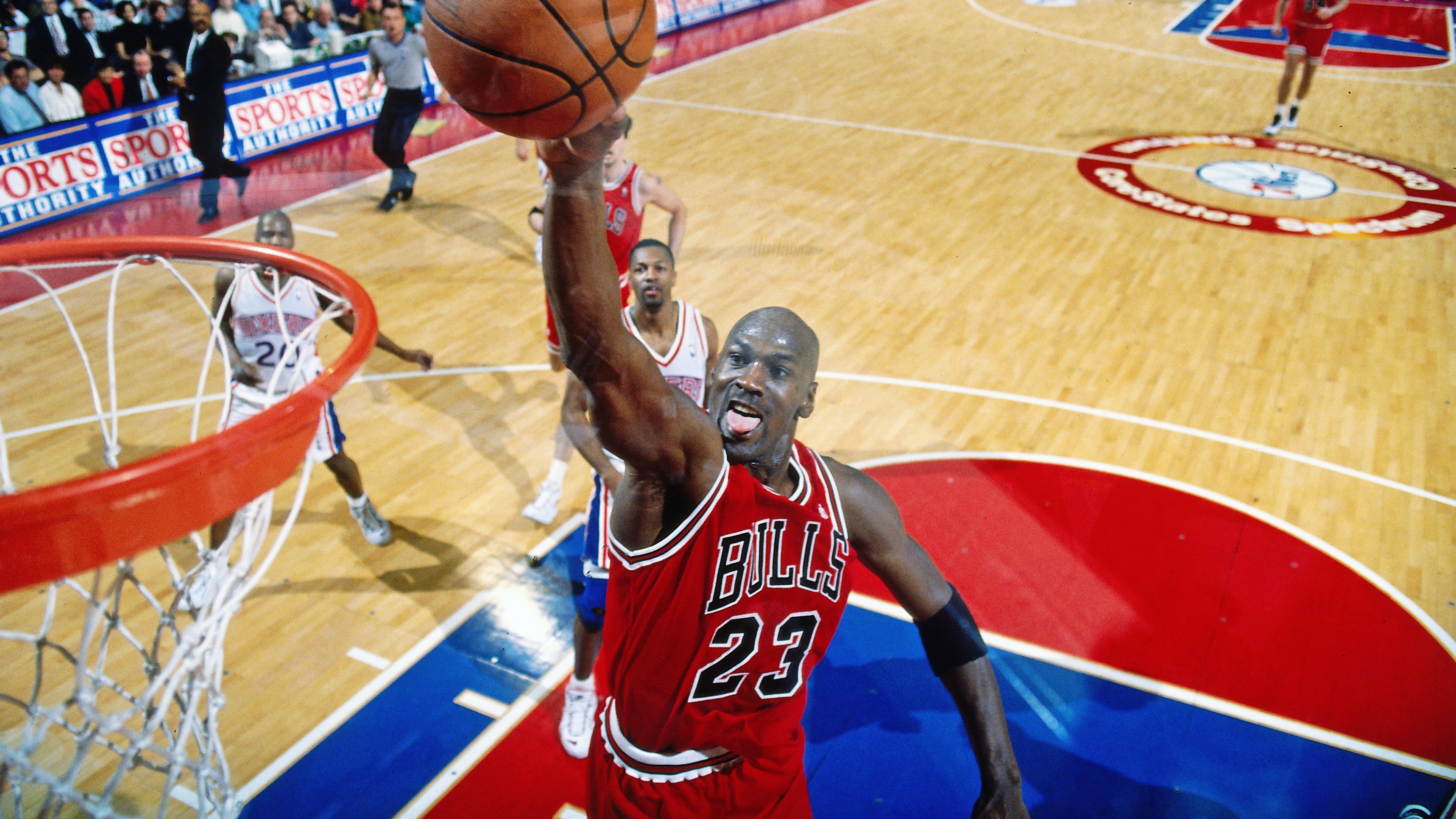 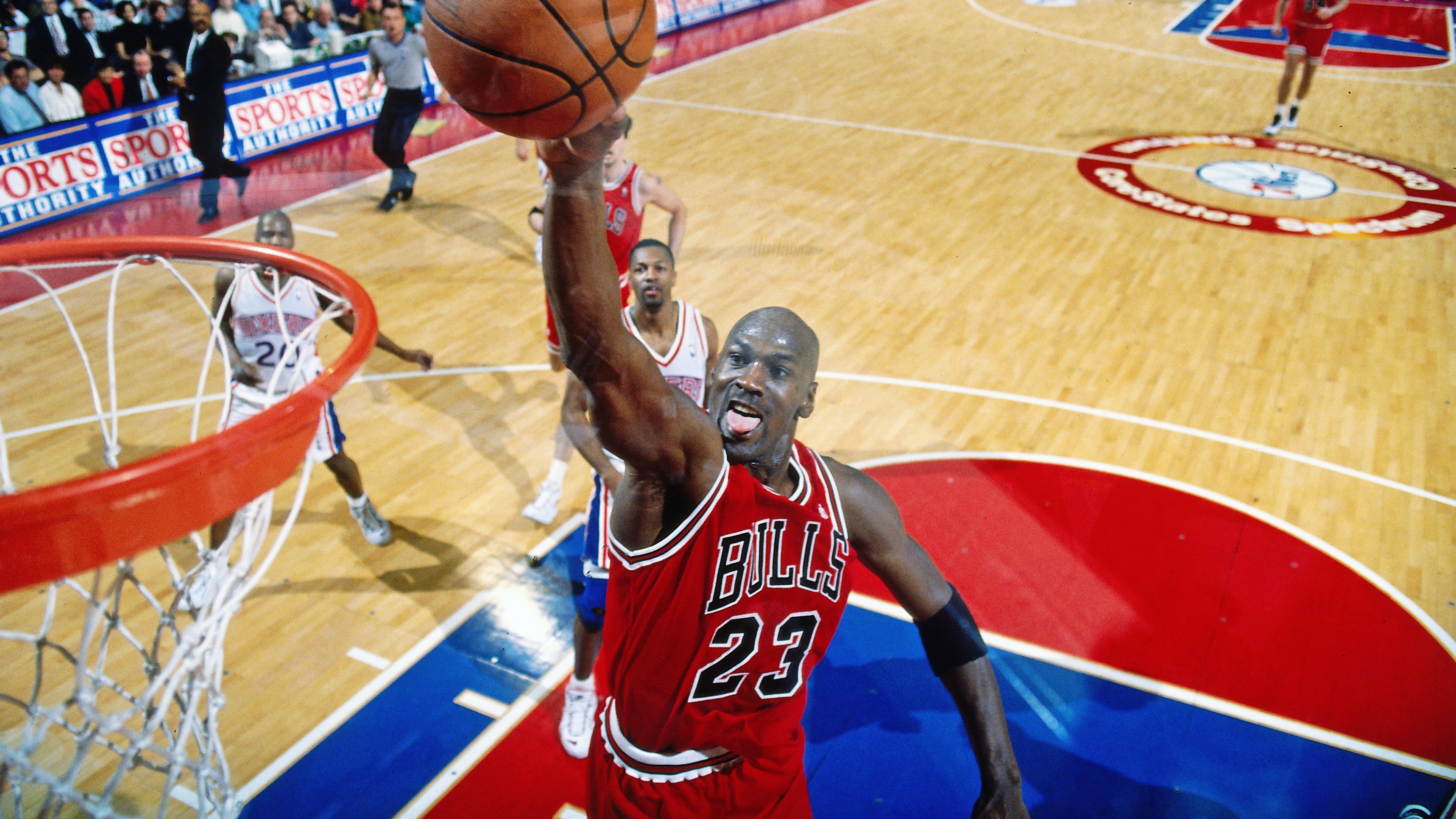 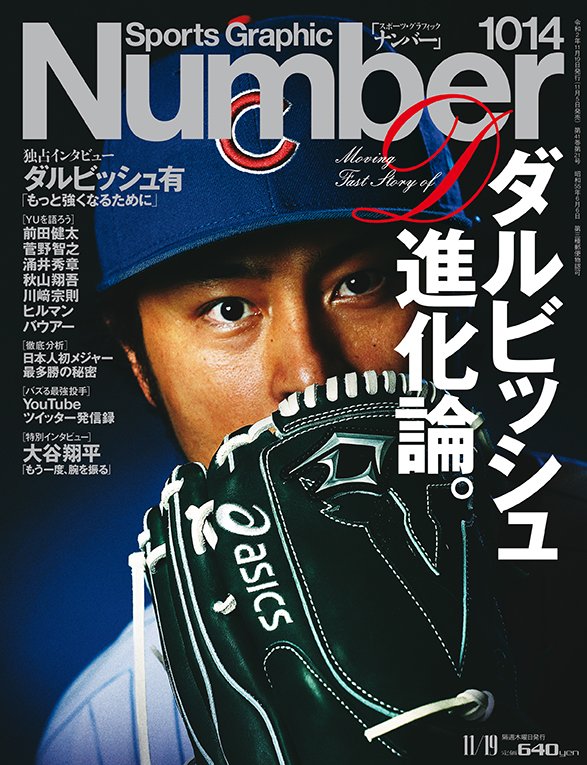 0607
SportsGraphic